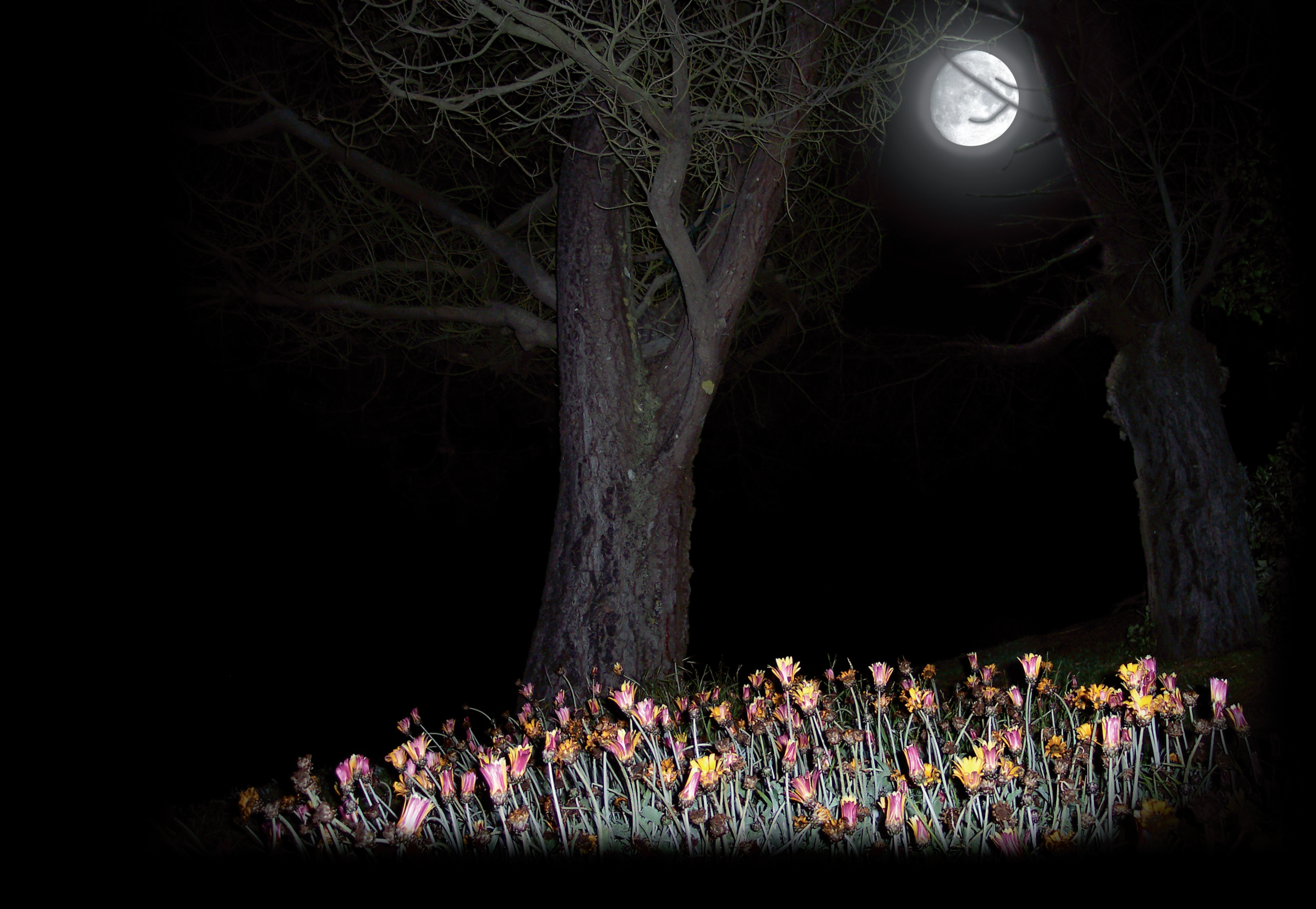 Night in the Garden
花园的夜晚
选自《多维阅读第2级》
Guessing game
It’s a beautiful place. There are many trees, flowers and grass in it. There are some animals in it, too.
Where is it?
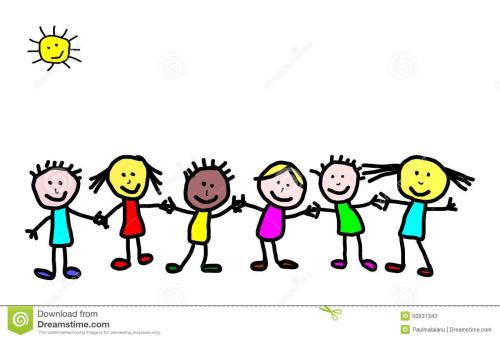 [Speaker Notes: Guessing game(猜谜）
学生根据老师的描述与提示，猜出故事发生的地点Garden.]
Look and say
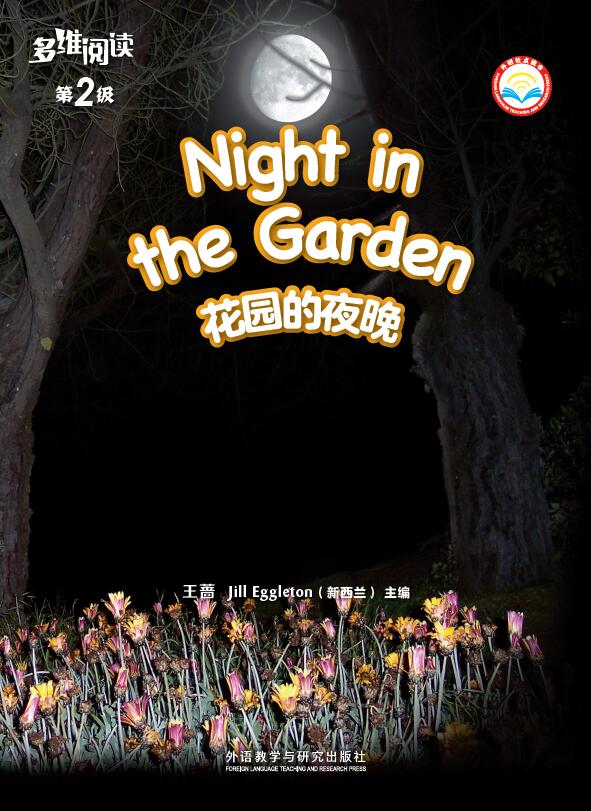 What can you see from the cover?
What is the title?
Garden
Garden
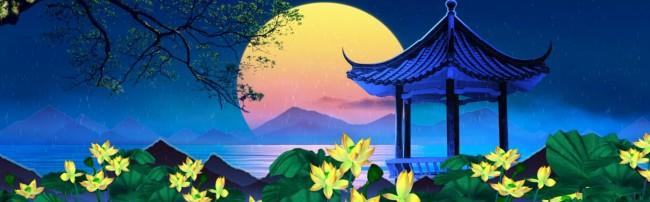 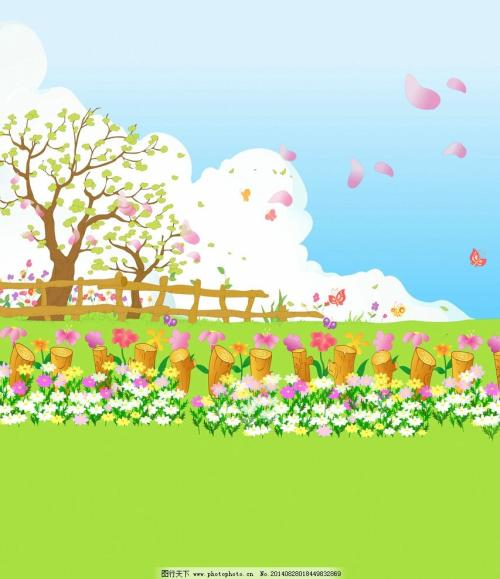 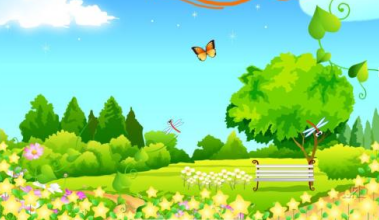 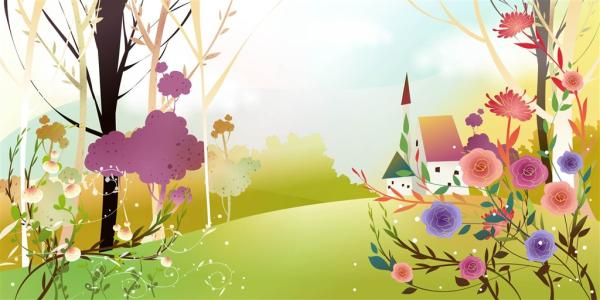 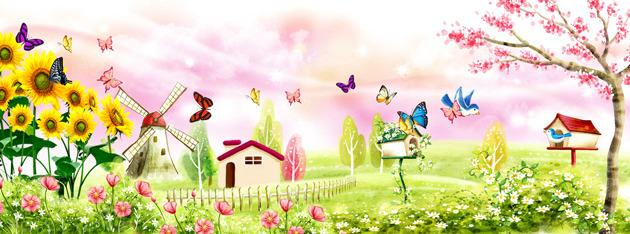 Look and say
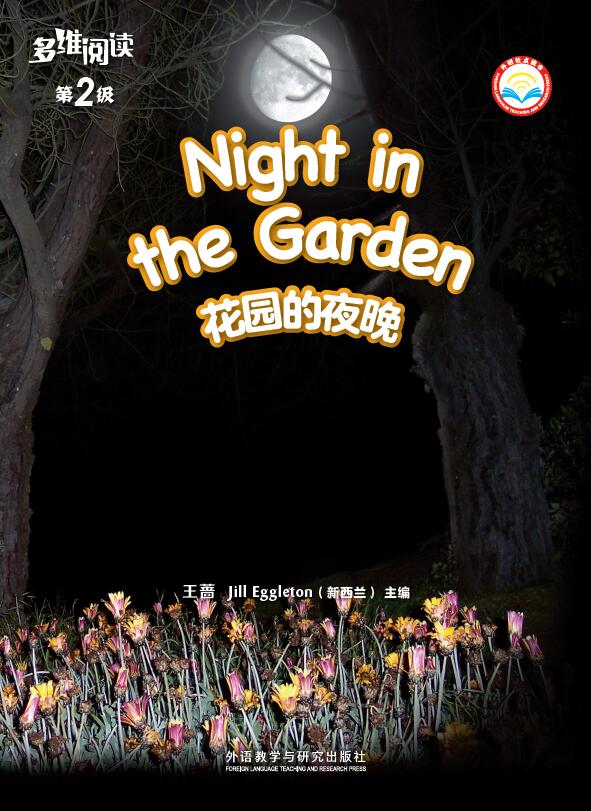 Where is it?
When is it? Day? Night?
Night
Night
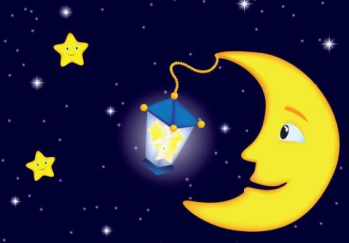 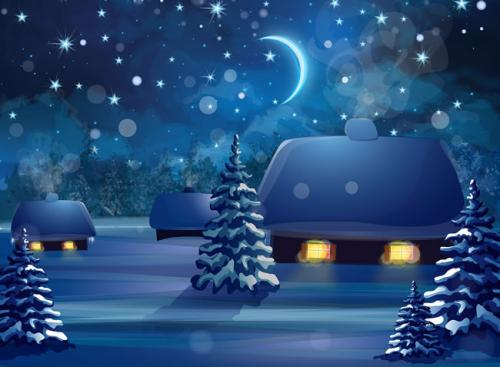 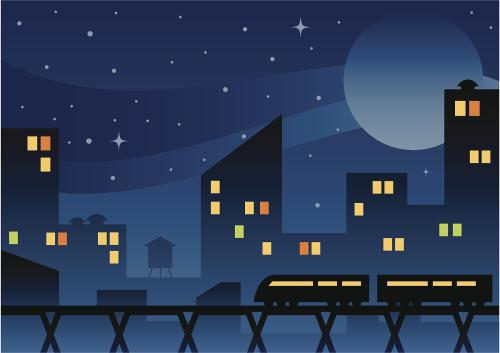 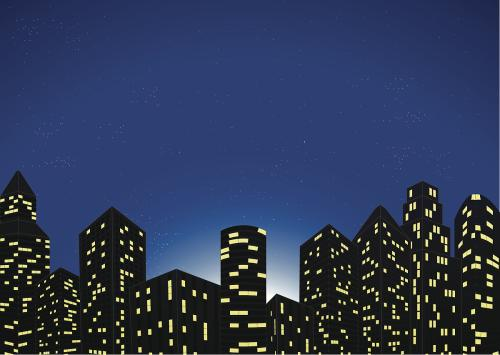 Look and say
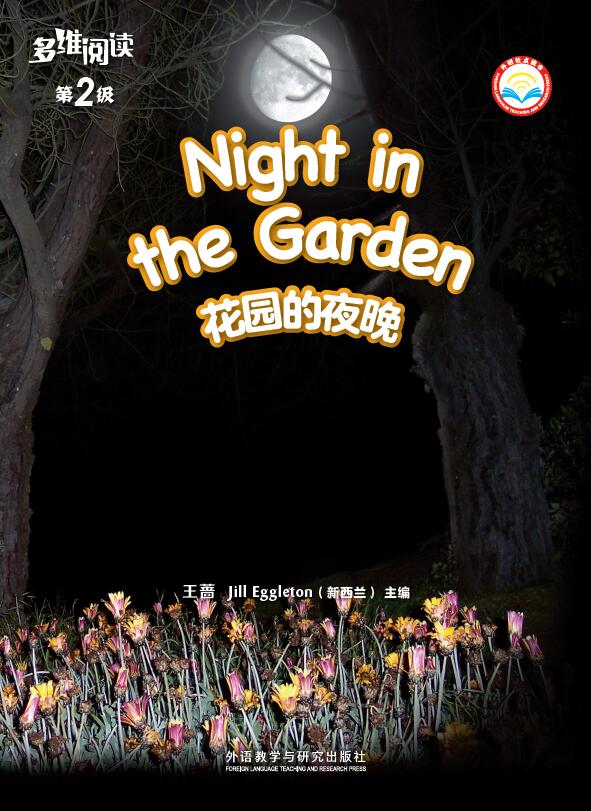 What will come out at night in the garden?
Read & predict
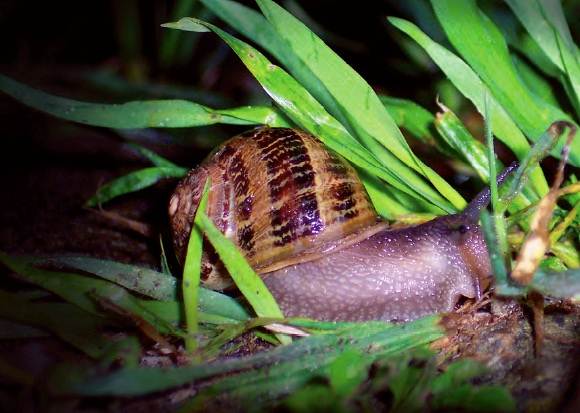 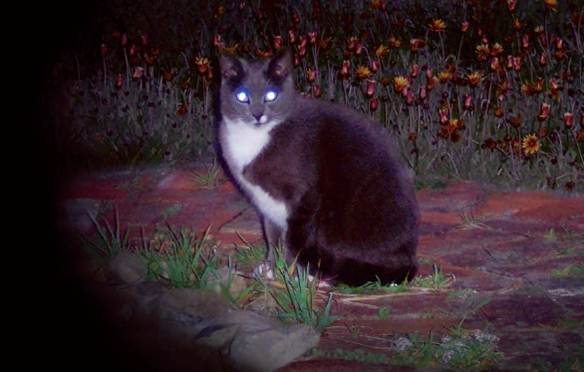 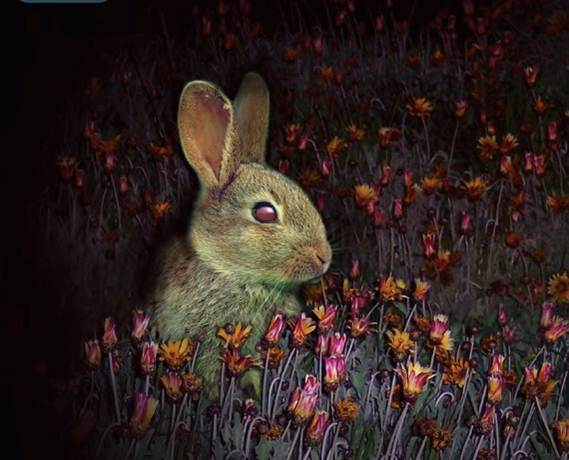 What will come out at night in the garden?
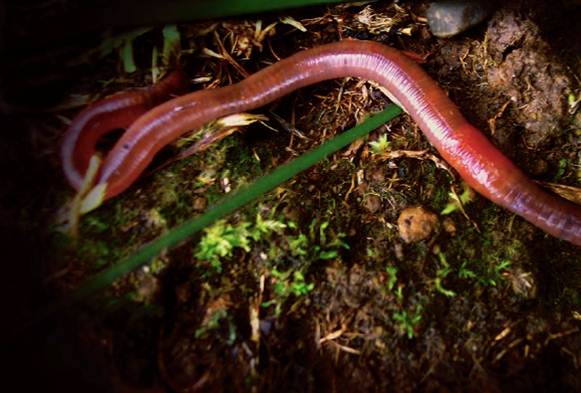 Why do they come out at night in the garden?
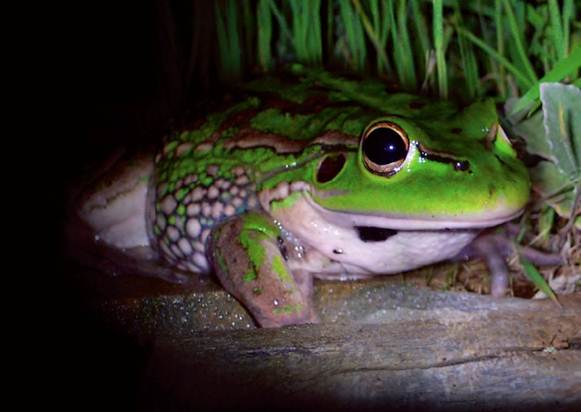 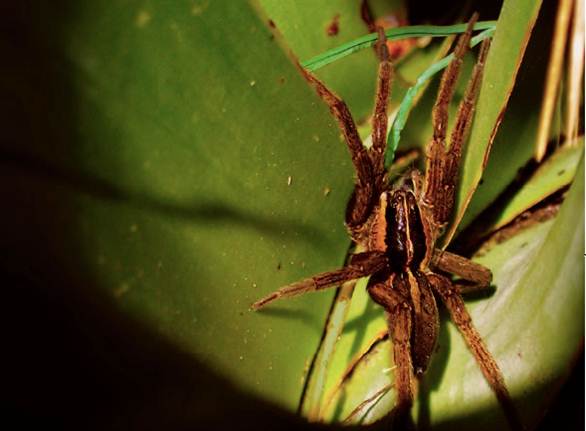 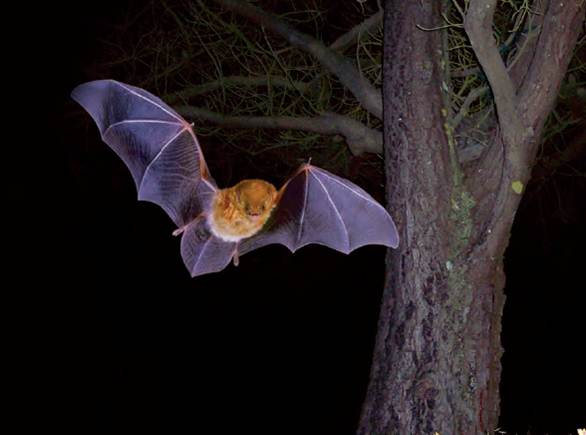 What animals can you see?
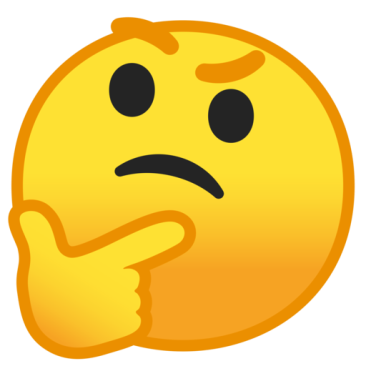 Picture walk
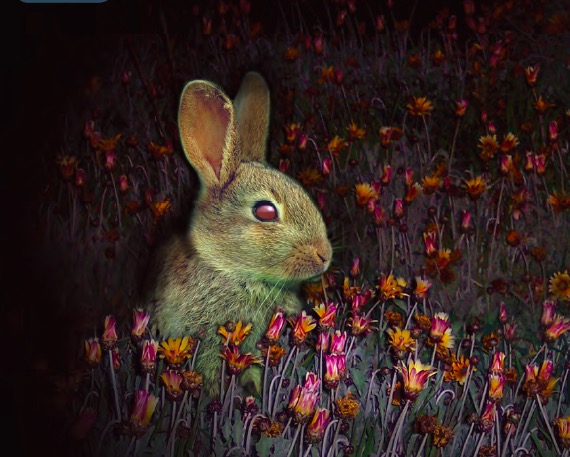 Where do you think the rabbit is?
What do you think it could be doing?
Why do you think rabbits come out at night?
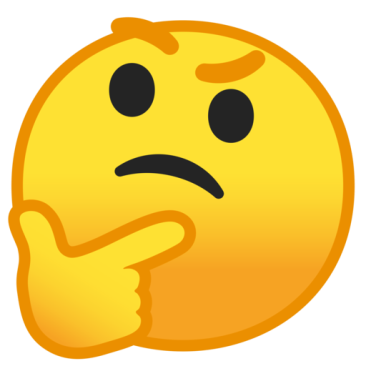 Picture walk
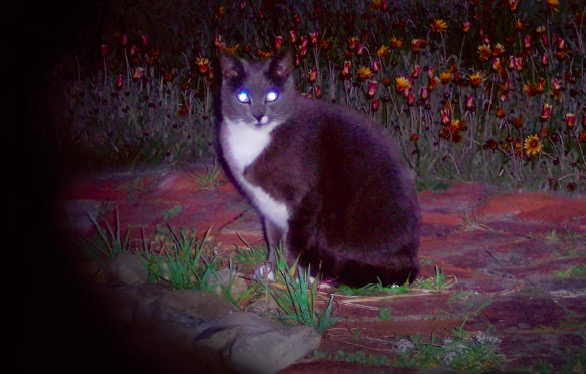 Who has a cat at home? 
What does your cat do at night?
Look at the cat’s eyes.
What do you notice?
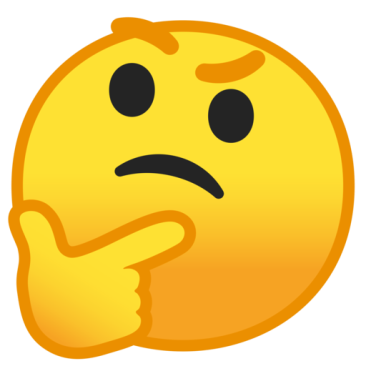 Picture walk
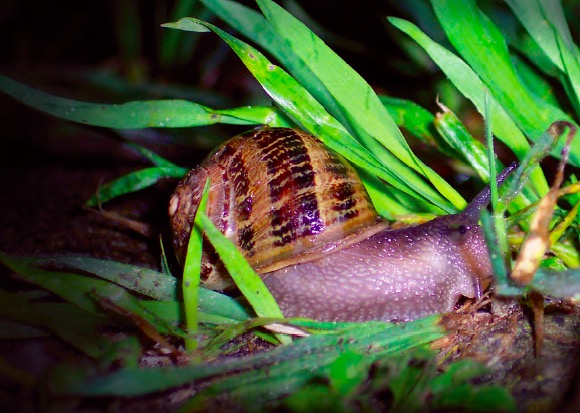 What do you think is in the garden?
What do you know about snails?
What do they do in the garden at night?
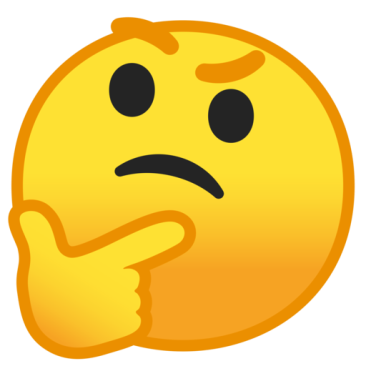 Picture walk
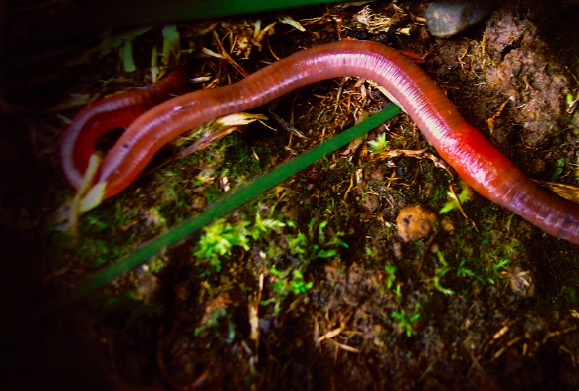 Have you ever seen a worm? Where did you find it?
What do you know about worms?
What do you think a worm is doing in a garden at night?
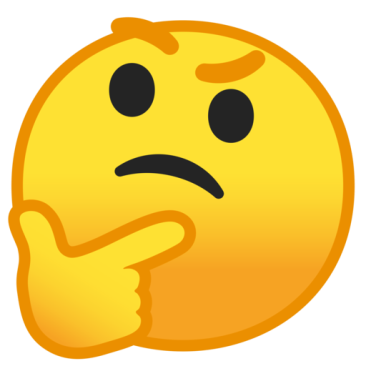 Picture walk
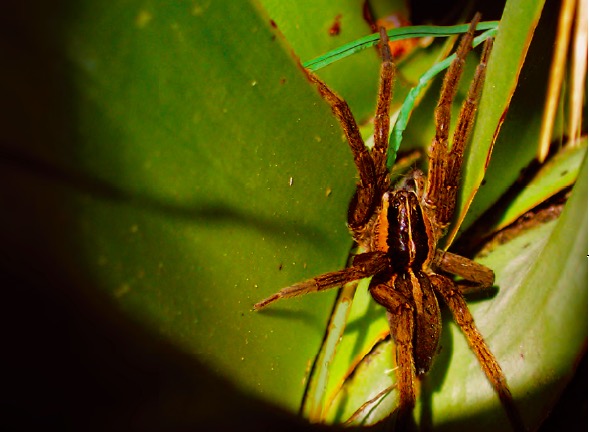 What do you know about spiders?
What do you think a spider is doing in a garden at night?
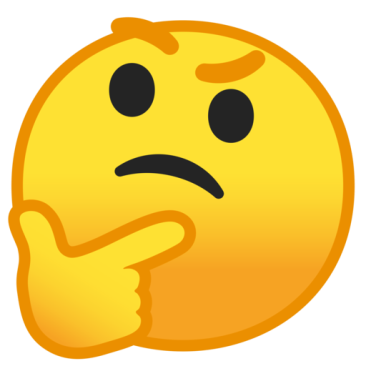 Picture walk
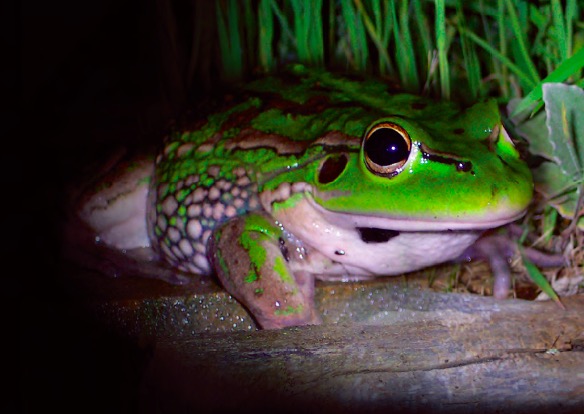 What do you know about frogs?
Why do you think frogs might come out at night?
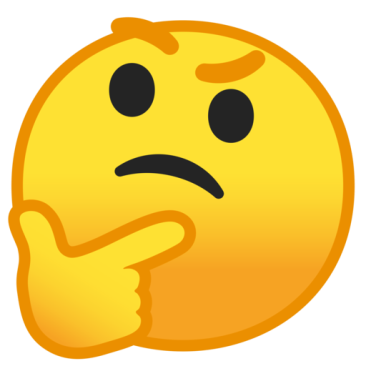 Picture walk
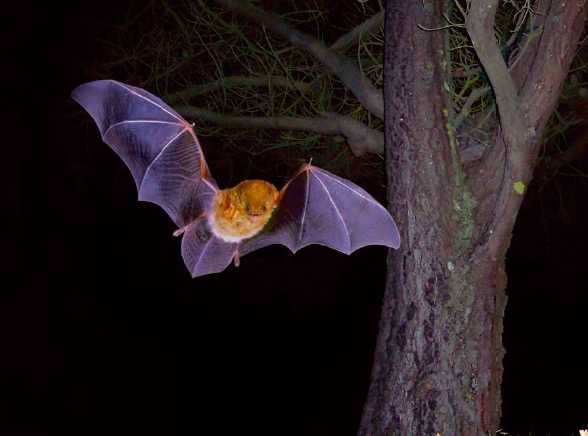 What do you think the bat is looking for?
What animals in the garden might hide from a bat? Why?
Try to say
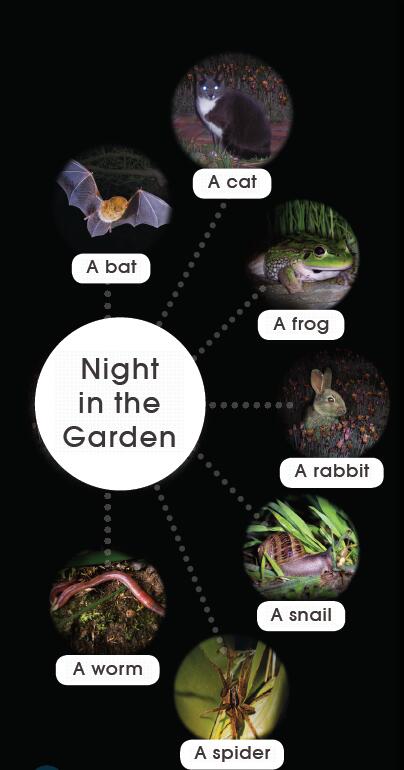 Bat
Cat
Frog
Rabbit
Snail
Spider
Worm
Read and find
Tips:

Point and read
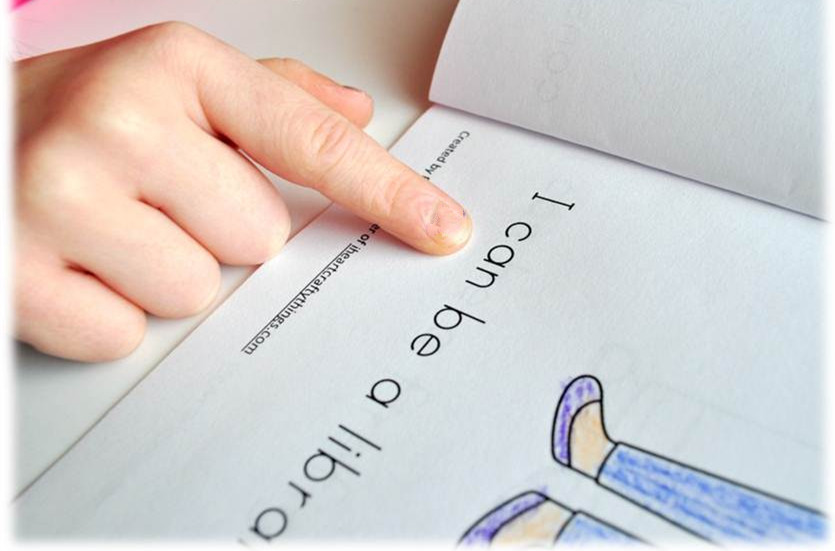 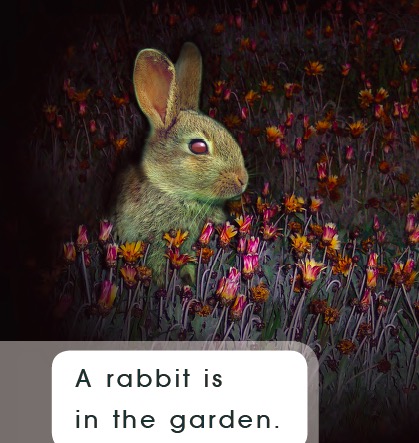 Which word says rabbit? 

How do you know?

Read the sentence.
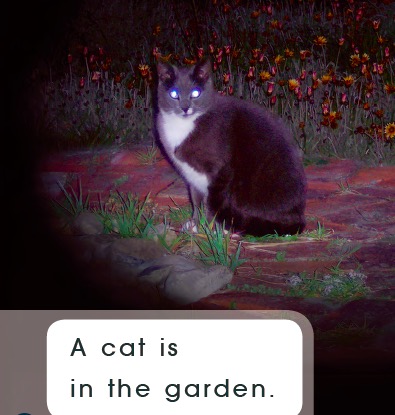 Make a circle with your finger around the word that says cat. 

What sound can you hear at the beginning of the word cat?

What word would we make if we swapped the /k/ in cat for /m/?

What word would we make if we swapped the /m/ in mat for /b/?

What other words could we say that rhyme with cat?
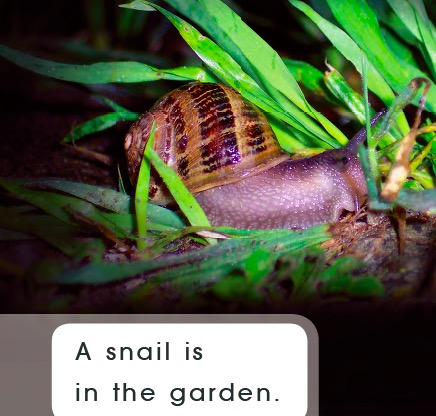 1. Which word says garden? 
    How do you know?

2. Make a circle with your finger   around the word garden. What sound does it start with?
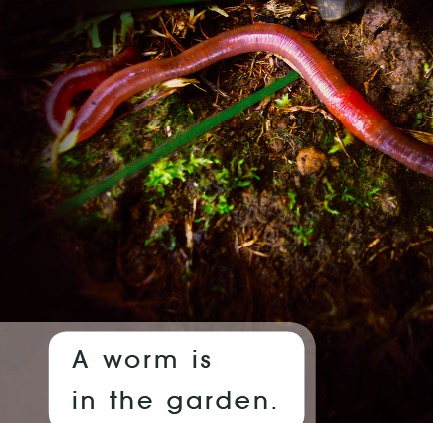 What does it tell you about the worm?
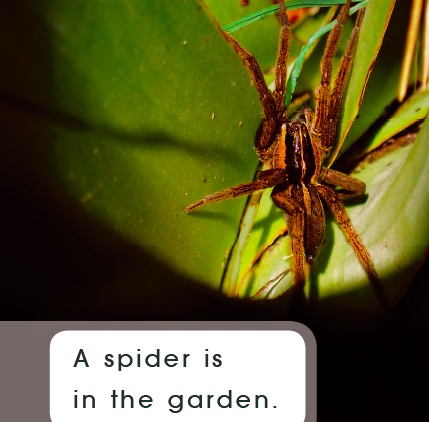 1. Which word in the sentence says spider?

2. How do you  know?
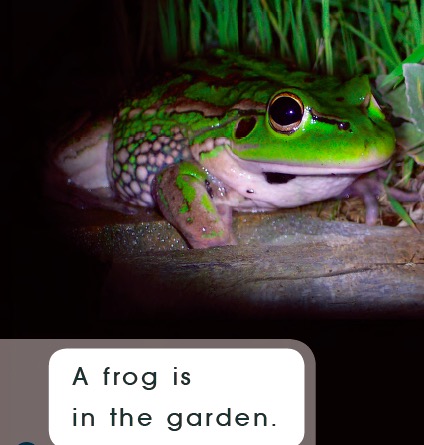 Which word says frog? How do you know?

Which word says garden?

3. How do you know?
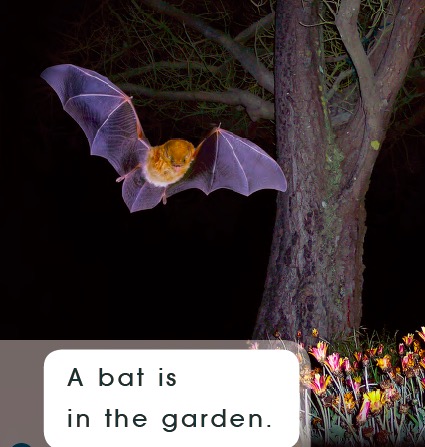 Read the sentence to a partner.
Think & match
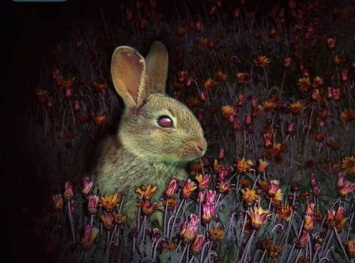 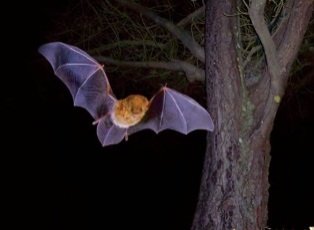 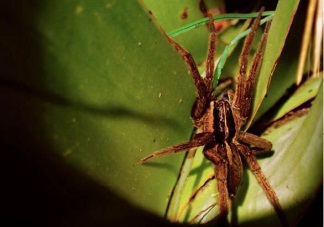 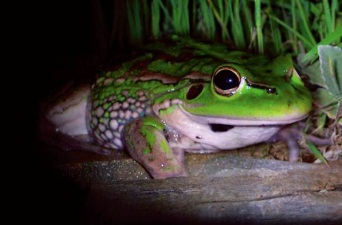 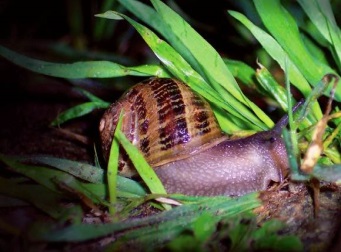 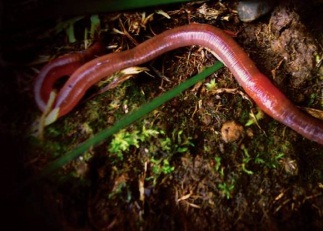 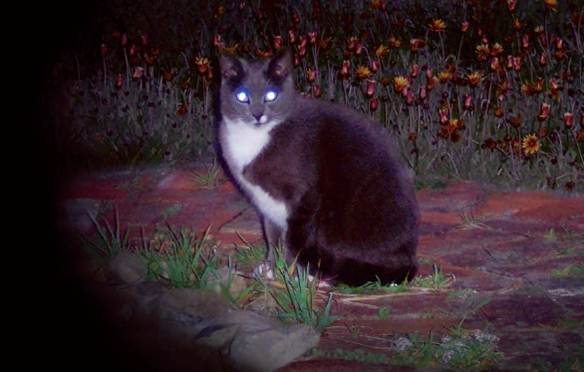 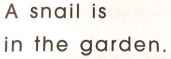 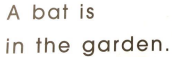 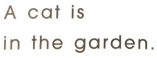 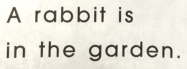 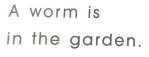 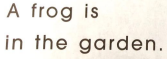 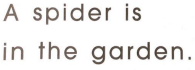 Let's read
·Read by yourself

·Read in groups

·Readers theater
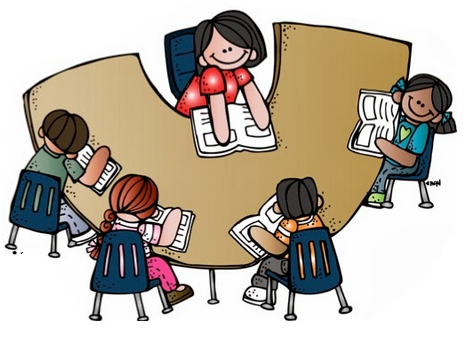 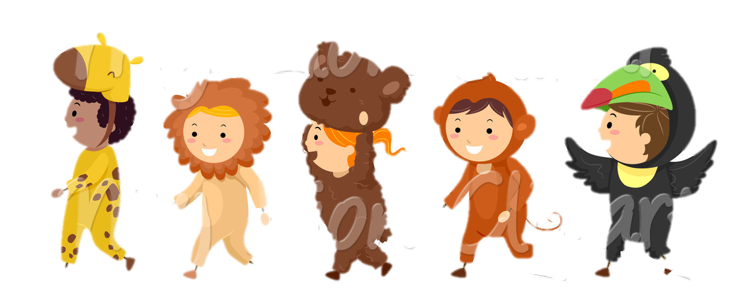 Let's try
·What other night animals do you know?
Night 
 Animals
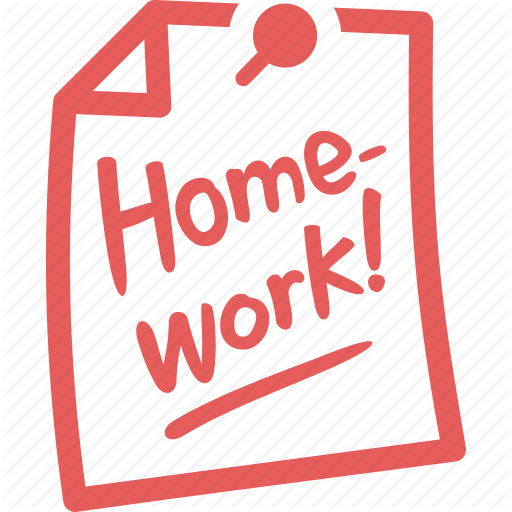 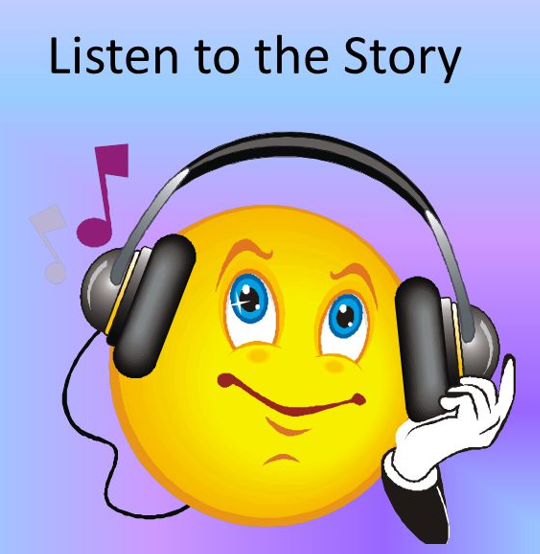 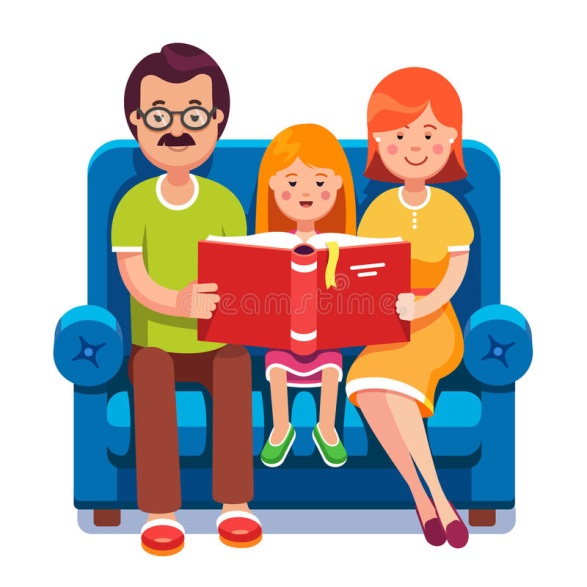 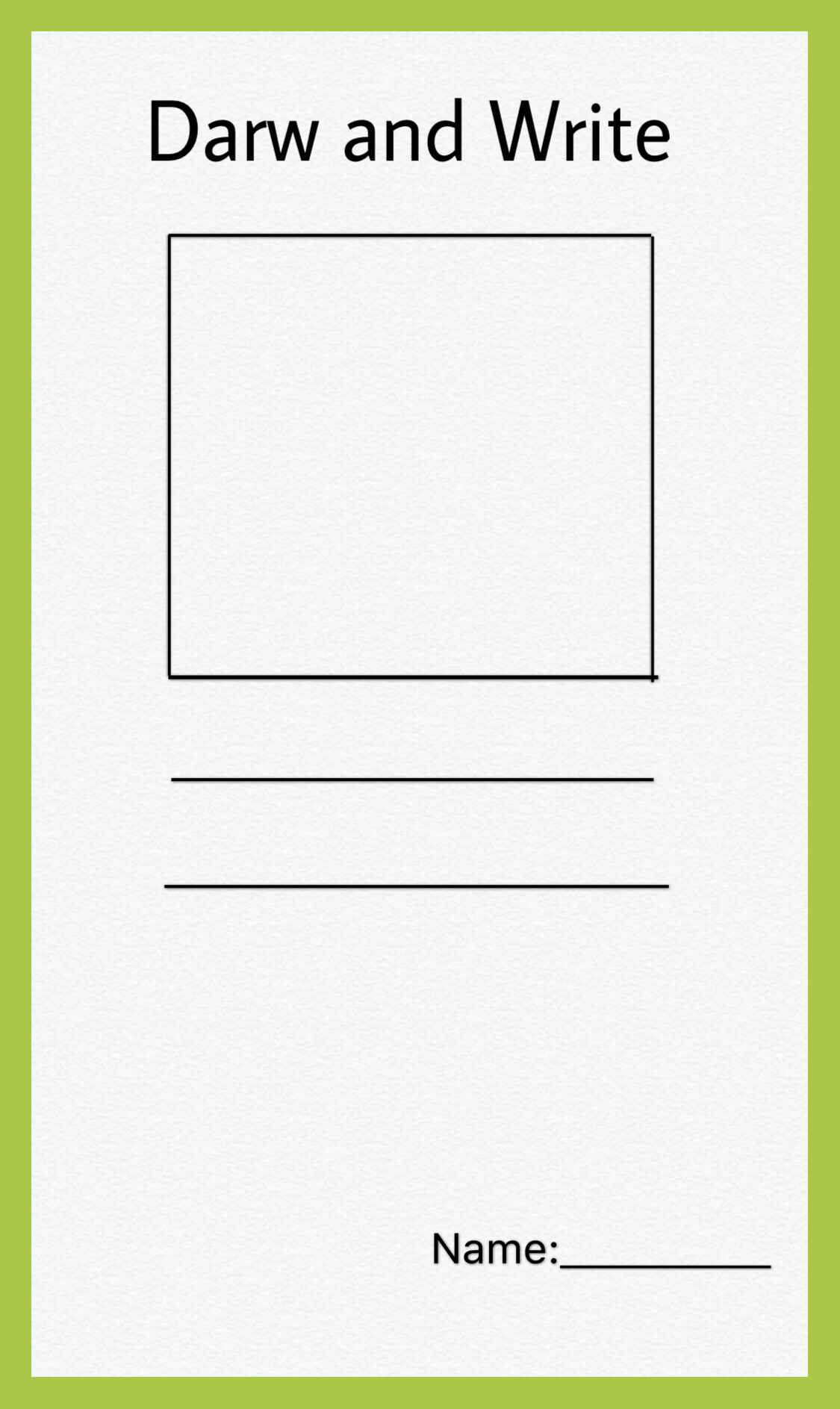 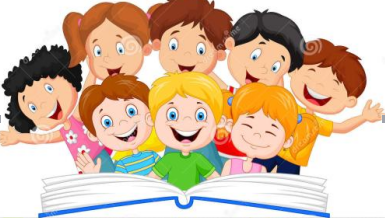